Anggota  kelompok


SATRIABERLIAN 		 171000222201111
ARISMAN             		 171000222201104
BUDI SURYA RAHMADDI	 171000222201105
BOBI SAPUTRA	   	 171000222201106
RAHMAD ILHAM		
AHMAD RAMADHANI		171000222201118
RENDI				171000222201109
KOMPUTER MASA LALU
Sejarah dan Penemu Komputer 
		Komputer saat ini sudah menjadi sebuah alat yang sangat penting. Komputer pertama kali ditemukan oleh charles Babbage seorang pakar matematika pada tahun1822, namun perkembangan selanjutnya tidak lepas dari jasa para penemu dari generasi berikutnya. 
		Tahun 1822 Charles Babbage, dengan idenya yang cemerlang menciptakan sebuah alat yang dapat membantu manusia dalam melakukan perhitungan yang rumit. Mesinnya yang tidak seesai dibuat saat ini berada di London Museum Of Science. Dari sinilah cikal bakal komputer diawali.
Tahun 1937 Dr. John V Atanasoff dan Clifford Berry mendesain komputer digital elektronis pertama. Dengan nama ABC (Atanasoff-Berry Computer). ABC hanya dapat menghitung tambah dan kurang.

	Tahun 1944 Howard Hathaway Aiken (American) membuat Mark I. Senuah komputer hitung digital pertama yang dibuat. Memiliki luas 7,45 kaki x 50 kaki, dengan berat 35 ton. Mark I dapat digunakan untuk menghitung probabilitas.
Tahun 1945 Dr. John Von Neumann menulis konsep penyimpanan data. Saat itu masih berupa ide. 

	Tahun 1946 Dr. John W. Mauchly dan J.Presper Eckert, jr. Menyelesaikan komputer skala besar yang pertama, diberi nama ENIAC (Electronic Numerical Integrator And Computer). Dunia mengetahui kedua orang ini sebagai PENEMU KOMPUTER.
ENIAC berbobot 30 ton, terdiri dari 18.000 lampu tabung (transistor ukuran besar), memiliki luas 30 kaki x 50 kaki, memakai tenaga 160.000 watt. Pertama kali komputer ini dinyalakan, seluruh jaringan listrik di Philadelphia mendadak mati. 

	ENIAC tidak hanya dapat menghitung  operasi matematika, tapi juga dapat diprogram untuk melakukan proses sederhana. Dibanding Mark I yang hanya dapat menghitung, dapat dilihat bahwa ENIAC adalah komputer pertama didunia.
Tahun 1947 Transitor pertama ditemukan oleh 
Willian Shockley, John Bardeen, dan Walter Brattain. Semenjak transistor ditemukan, ukuran komputer semakin kecil. 

	Nah, dari tulisan diatas dapat kita simpulkan bahwa komputer merupakan perkembangan dari mesin hitung (kalkulator), hingga pada tahun 1946 Dr. Jhn W. Mauchly dan J. Presper Eckert, jr. Menyelesaikan komputer pertama dengan bobot 30 ton yang diberinama ENIAC.
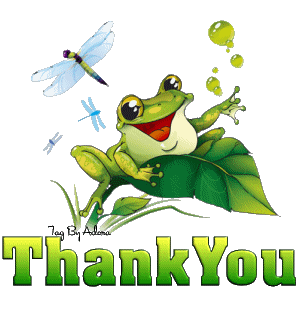